Tema viščiukai
Parengė Skomantas Garšva
Viščiukai gali būti skirtingi
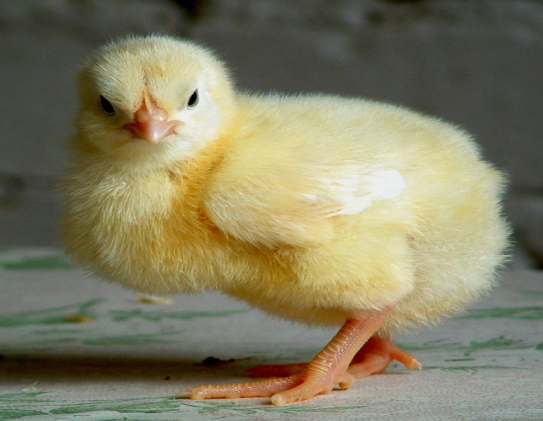 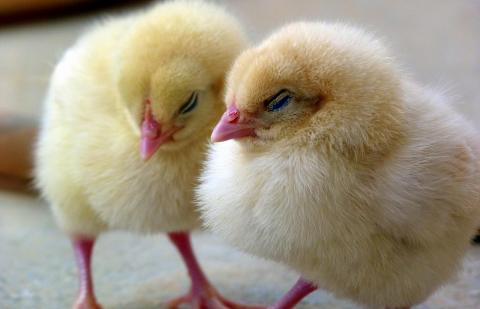 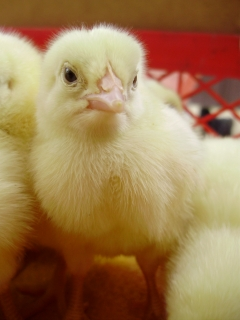 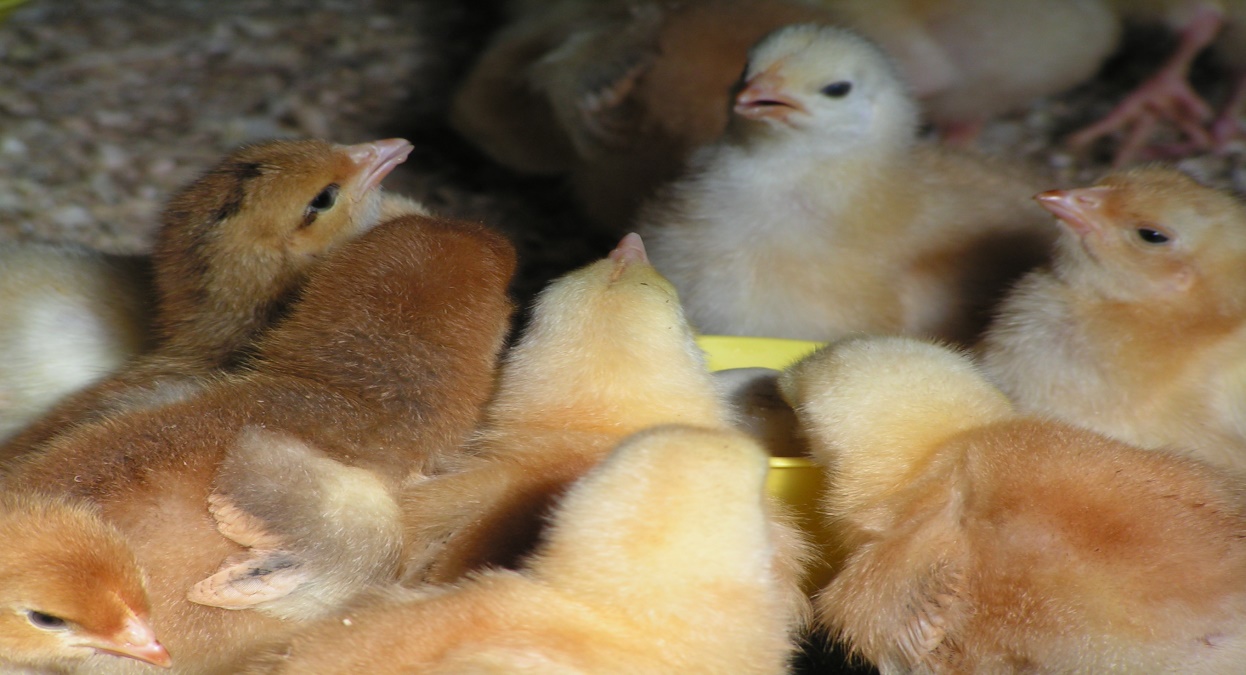 Ir net spalvoti
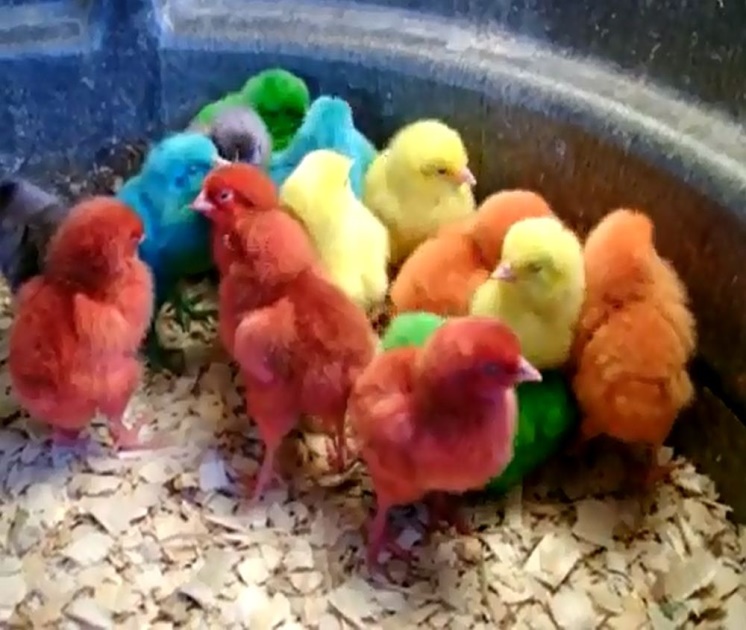 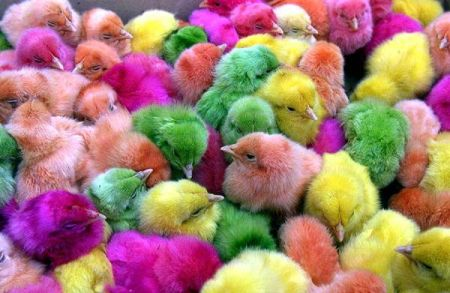 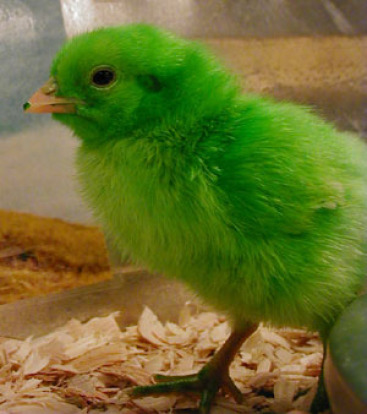 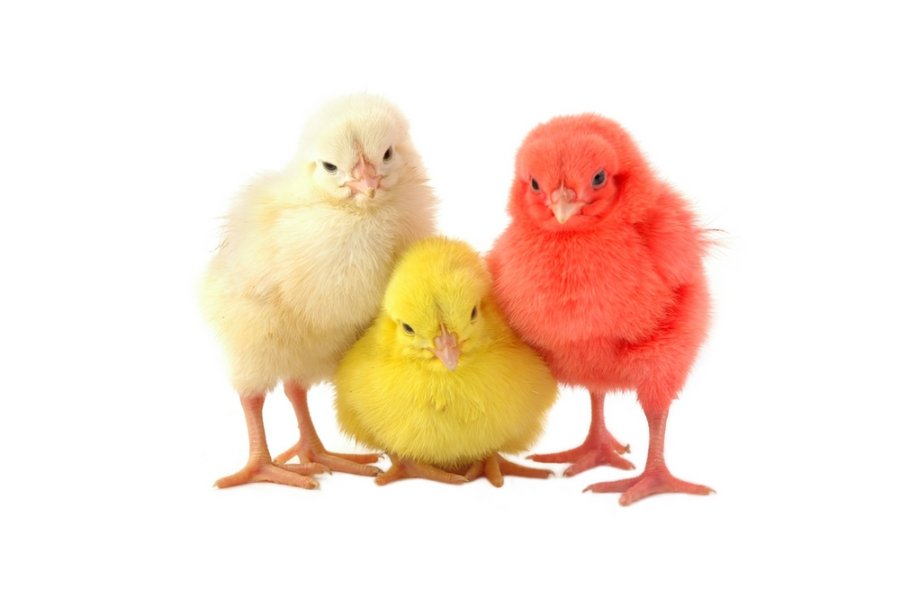 Kuo maitinti viščiukus
Galima lesinti miežinėmis arba kvietinėmis kruopomis.
Nuo trijų savaičių amžiaus galime pradėti duoti įvairiausių lesalų – kviečių, smulkintos žolės, įvairių maisto atliekų, tačiau jos turi būti virtos ir nesurūgusios.
Čia matote viščiukų gyvenimo ciklą
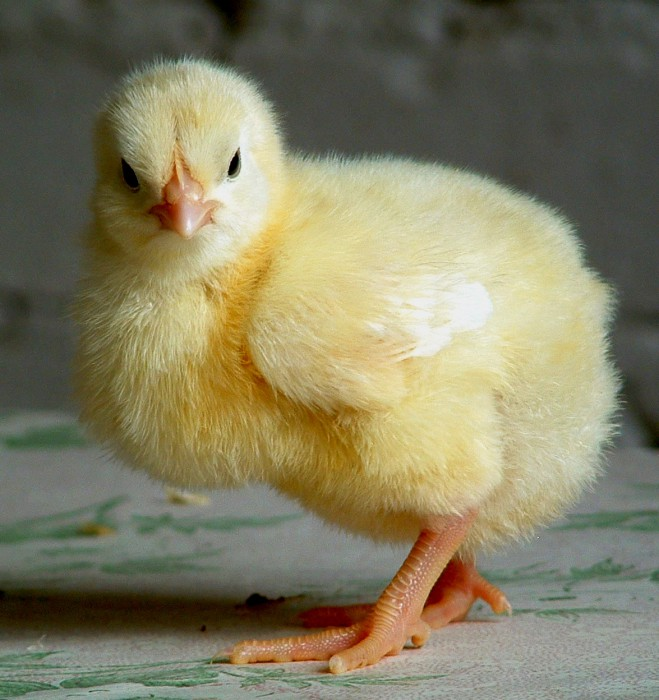 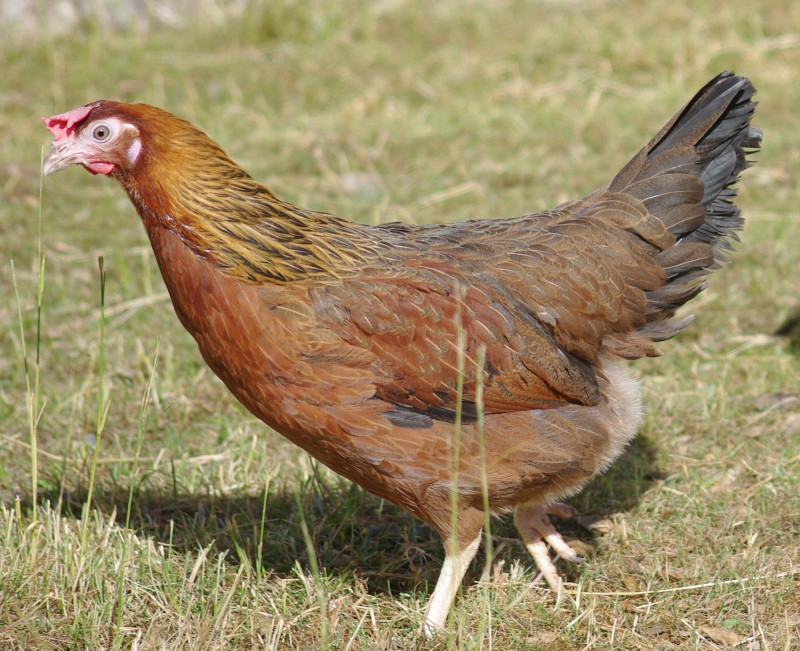 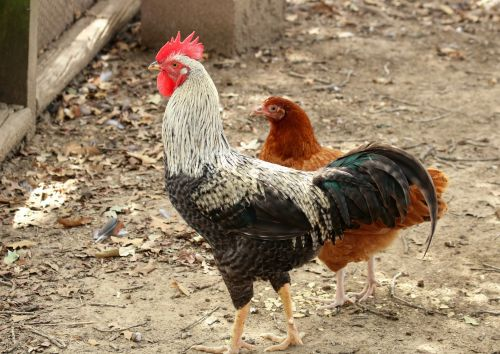 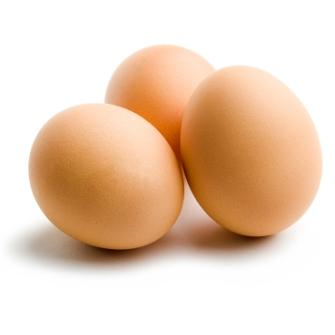 O dabar bus sunkių klausimų
Kur buvo prijaukinta
višta?
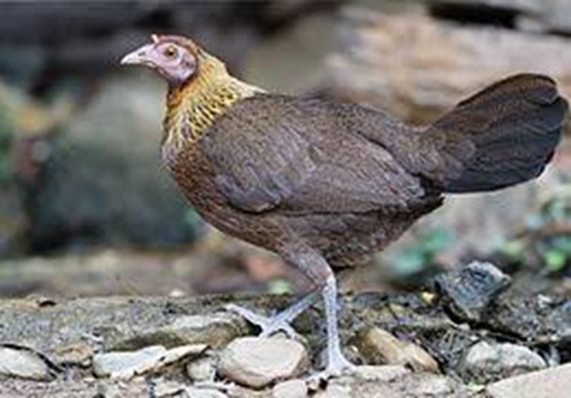 Pietryčių Azijoje
Prieš kiek metų buvo prijaukinta višta?
Prieš 8000 metų
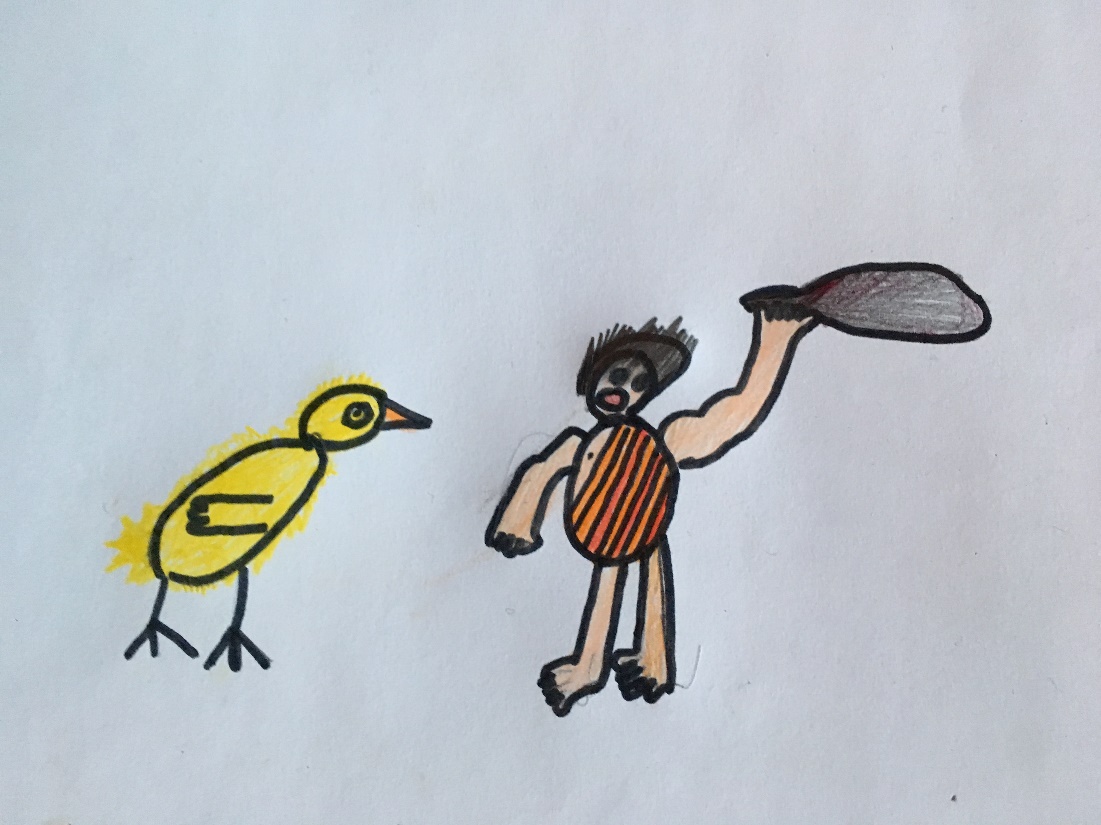 Kiek gyvena naminė višta?
Naminės vištos įprastai gyvena 5-10 metų
Viščiukai į mūsų klasę atnešė džiaugsmą.                                                             AČIŪ už dėmėsį.